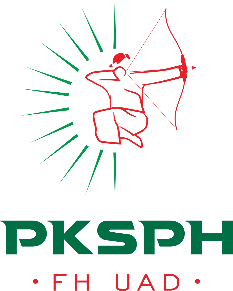 Urgensi Perubahan UU No. 3/2017
Mewujudkan Indonesia Berliterasi
Ilham Yuli Isdiyanto
Direktur Pusat Kajian Sejarah dan Pembangunan Hukum
Fakultas Hukum Universitas Ahmad Dahlan
[Speaker Notes: NOTE:
To change the  image on this slide, select the picture and delete it. Then click the Pictures icon in the placeholder to insert your own image.]
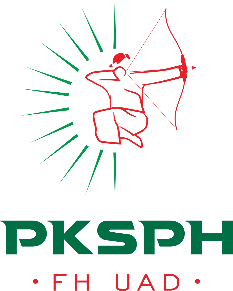 Budaya Nusantara??
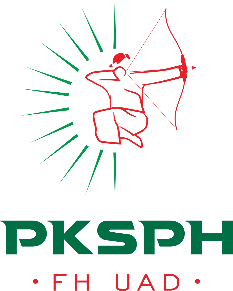 Pasal 117: 

Undang-undang tentang utang-piutang. Undang-undang utang- piutang menghendaki, agar jangan pergi berutang, sebelum berlangir, mencuci muka, agar badannya bersih. Setelah membersihkan badan barulah boleh pergi berutang …. Hari utang tidak boleh lain dari hari pada Senin dan Kamis. Juru piutang tidak boleh lupa mencatat nama yang berutang, desa tempat tinggalnya, besarnya utang, titimasa tanggal bulannya, minggunya, pasarannya, tahunnya, terutama jumlah utang beserta anaknya (bunganya), saksi dan ciri orang yang berutang yakni tanda-tandanya, di muka orang yang berutang, catatan itu namanya pawitan (surat piutang).
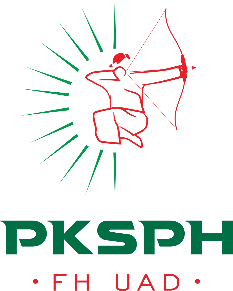 Pada abad ke-7, Kerajaan Sriwijaya di Sumatera dikenal sebagai pusat pendidikan bahasa dan sastra Sansekerta terkemuka
Realitas Sekarang
Menurut Program for International Student Assessment (PISA) yang diselenggarakan oleh OECD, Indonesia menjadi bagian dari 10 negara yang memiliki tingkat literasi rendah di tahun 2019, di peringkat 62 dari 70 negara (https://www.whiteboardjournal.com/)
Menurut data UNESCO, minat baca masyarakat Indonesia sangat memprihatinkan, hanya 0,001%. Artinya, dari 1,000 orang Indonesia, cuma 1 orang yang rajin membaca (https://www.kominfo.go.id/)
Berdasarkan data yang dipublikasi oleh World Population Review, pada tahun 2021 lalu Indonesia masih berada di peringkat ke-54 dari total 78 negara yang masuk dalam pemeringkatan tingkat pendidikan dunia. (https://www.goodnewsfromindonesia.id/)
Badan Pusat Statistik (BPS) mencatat, ada 4.004 perguruan tinggi di Indonesia pada 2022.
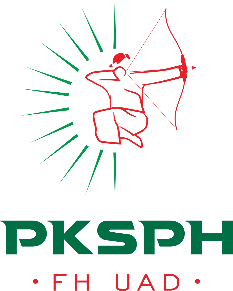 Problem Industri Buku
Pembajakan Buku
Rendahnya Minat Membaca
Infrastruktur Distribusi yang Terbatas
Biaya Distribusi Tinggi / Manajemen Distribusi
Kesulitan Gudang Penyimpanan
Kurangnya Perlindungan Hak Cipta
Kurangnya Dukungan Pemerintah
Kurangnya Sinergi antara Penerbit dan Disttributor
Perubahan Sosial dan Teknologi
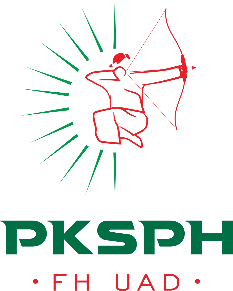 Problem Masyarakat
Kebutuhan akses buku berkualitas di daerah
Kebutuhan fasilitas perpustakaan yang nyaman
Jarang ada festival atau pameran buku
Kurangya ekosistem literasi
Kolaborasi Penulis dan Penerbit
Kebutuhan pendampingan proses penulisan
Budaya baca dan riset
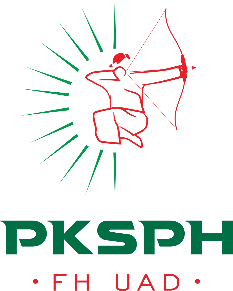 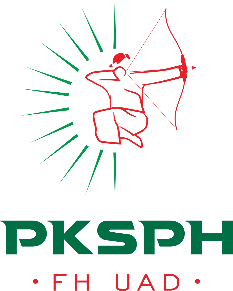 Analisa UU No. 3 Tahun 2017 tentang Sistem Perbukuan
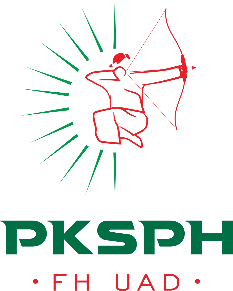 Istilah “sistem perbukuan” hanya terbatas pada tata kelola perbukuan, tidak mencakup dalam mendorong pada pembentukan ekosistem perbukuan dan perlindungan terhadap ekosistem tersebut.
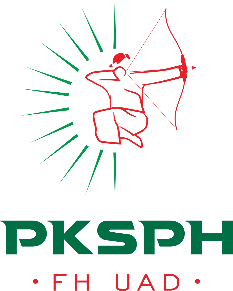 Mengacu pada Naskah Akademik, ada 6 komponen utama perbukuan nasional, yakni: a) penulisan; b) penerbitan; c) percetakan/publikasi d) perdagangan dan penyaluran ; e) kepentingan negara; dan f) masyarakat pembaca. Mengacu pada komponen ini, maka tujuan penyelenggaraan sistem perbukuan masih belum sepenuhnya mewakili.

Terhadap keempat poin dalam Pasal 4, beberapa masukan yang perlu yakni :
Menciptakan ekosistem perbukuan
Upaya memuwudkan kesejahteraan dan kemajuan peradaban melalui literasi;
Perlindungan terhadap pelaku perbukuan;
Mendorong budaya literasi secara merata di daerah;
Memfasilitasi pelaku perbukuan nasional.
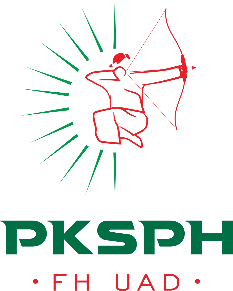 Saran tambahan sesuai Kajian :
Kemudahan dalam memperoleh dan memanfaatkan buku bermutu tanpa diskriminasi
Tidak ada diskriminasi;
Mendapatkan buku yang terjangkau;
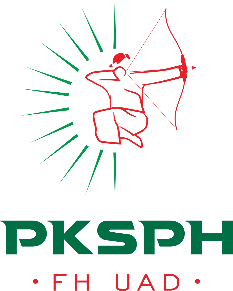 Indonesia pada dasarnya sudah krisis penulis, terutama profesi penulis. Oleh karenanya, profesi penulis sebagai bagian dari pengembangan intelegensia bangsa harus lebih dilindungi. Bentuk perlindungan ini dapat dimunculkan dalam hak mereka, seperti penulis berhak Mendapatkan perlindungan hukum.

Selain itu, penulis juga seharusnya didukung terkait subsidi pada pajak. Mereka seharusnya diberi hak untuk mendapatkan keringanan pajak, atau mendapatkan perhitungan khusus terkait pajak penghasilannya.
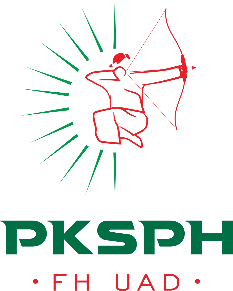 Perlu ada kajian lebih dalam, dikarenakan pengembang buku elektronik bisa jadi adalah perorangan yang mengkonversi buku-buku secara digital. Terutama penulis yang secara mandiri bisa mengupload bukunya pada platform digital.
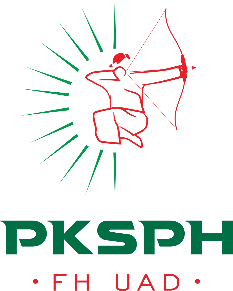 Saran masukan / tambahan untuk hak penerbit :
Mendapatkan hak atas penerbitan dan kemudahan akses isbn.
Hak untuk mengembangkan berbagai bentuk jenis perbukuan baik fisik dan digital.
Hak untuk mendapatkan kemudahan distribusi keseluruh indonesia..
Hak untuk mendapatkan pegalihan karya cipta;
Hak mendapatkan pendampingan dan dukungan berusaha.
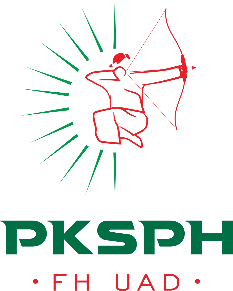 Pada kewenangan dan tanggungjawab Pemerintah Daerah belum mengakomodir :
Urgensi untuk membentuk Perda. Pada tingkat provinsi memang disebutkan adanya kewenangan menentapkan kebijakan, namun pada tingkat kabupaten tidak muncul. Padahal urgensi utama ada pada pemerintah kabupaten.
Perlu ada kewenangan dari pemerintah daerah untuk memberikan subsidi, baik dalam hal perpajakan, retribusi, hak terjemahan buku asing, maupun bantuan usaha.
Perlu ada kewenangan dalam hal fasilitasi festival buku rutin.
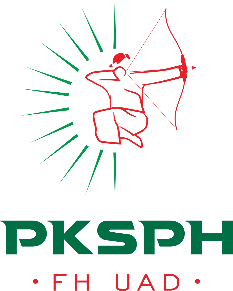 Kini seharusnya ada badan hukum milik pemerintah desa pasca UU Desa dan UU Cipta Kerja.
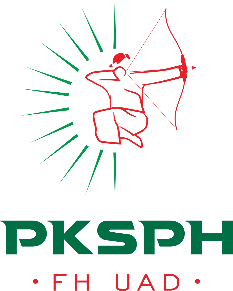 Pendistribusian buku sebagaimana dimaksud pada Pasal 60 seharusnya juga melibatkan pemerintahan desa sehingga buku lebih mereta.
Yang belum diakomodir dalam UU No. 3/2017 tentang Sistem Perbukuan
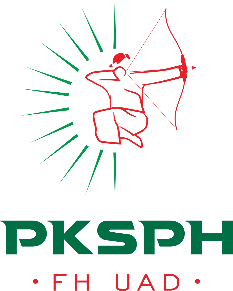 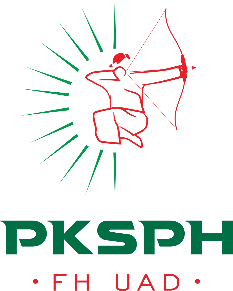 Potensi Jaminan Pembiayaan Berbasis Kekayaan Intelektual
Buku didalamnya tidak hanya ciptaan, namun juga bisa memuat teknologi yang didalamnya bisa dipatenkan terlebih dahulu.
Jika memiliki nilai kekayaan Intelektual, sudah seharusnya pemerintah memfasilitas proses pembiayaan berbasis kekayaan intelektual.
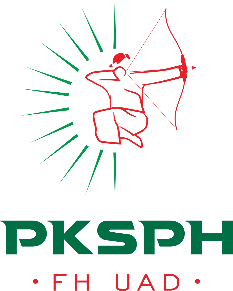 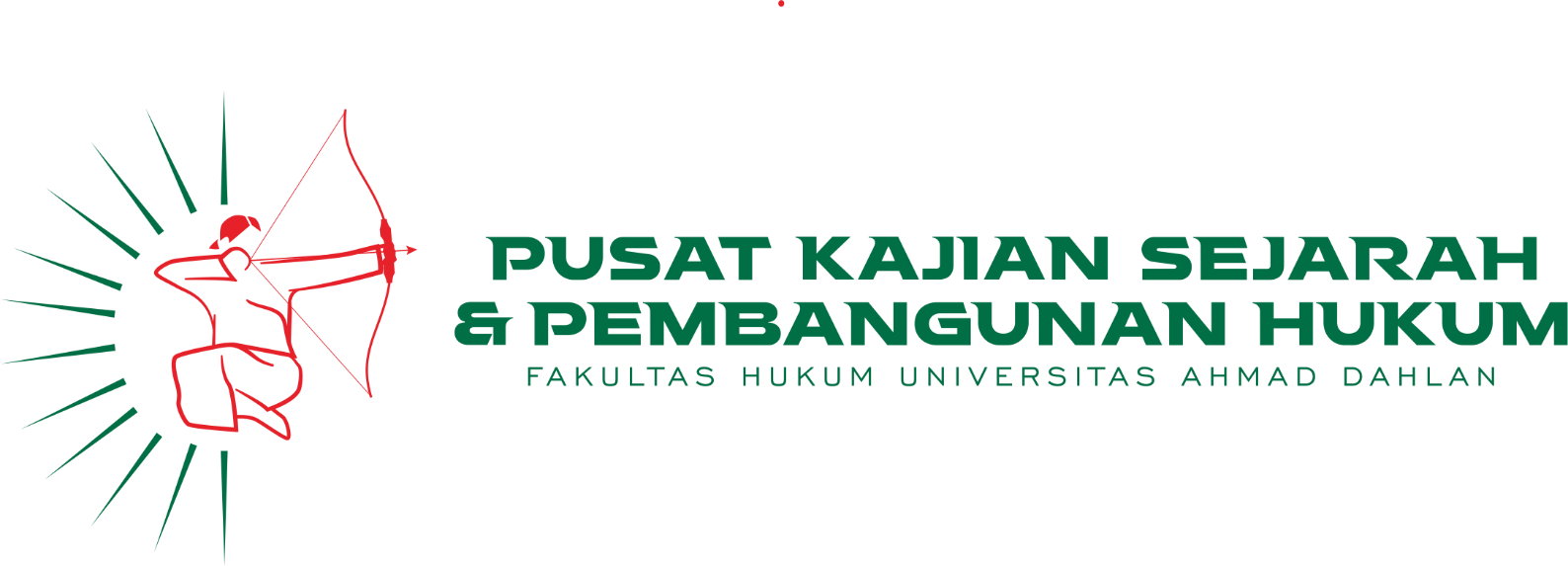 MATUR SEMBAH NUWUN
ILHAM YULI ISDIYANTO